UNIVERSIDAD TECNICA DEL NORTEFALCULTAD DE INGENIERIA EN CIENCIAS AGROPECUARIAS Y AMBIENTALES ESCUELA DE INGENIERÍA FORESTAL
“Establecimiento y evaluación de parcelas   permanentes en plantaciones protectivas de yagual (Polylepis racemosa) en la zona de Angochagua” 

AUTOR:                                                                                  		DIRECTOR :
  Diego Cruz Yépez                                                      Ing. For. Segundo Fuentes MSc.
   
2015
INTRODUCCIÓN :
OBJETIVOS:
OBJETIVO GENERAL:

Establecer y evaluar las parcelas   permanentes en plantaciones protectivas de yagual (Polylepis racemosa) en la zona de “Angochagua”

OBJETIVOS ESPECIFICOS:
Establecer las parcelas  permanentes para la toma de datos dasométricos.
Determinar el porcentaje de sobrevivencia de la plantación de yagual. 
Evaluar el crecimiento inicial en diámetro basal y altura total de las plantas.
PREGUNTAS DIRECTRICES:
¿Cuáles serán los datos dosimétricos en las parcelas   permanentes?

¿Qué porcentaje de sobrevivencia presenta la 		   plantación de yagual?

¿Cuál será  el crecimiento en  diámetro basal y altura 	   total de las plantas?
MATERIALES Y MÉTODOS
Provincia: Imbabura.
Cantón: Ibarra.
Parroquia: Angochagua.
Comunidad: Angochagua.
METODOLOGIA
RESULTADOS Y DISCUSIÓN
SOBREVIVENCIA(1)
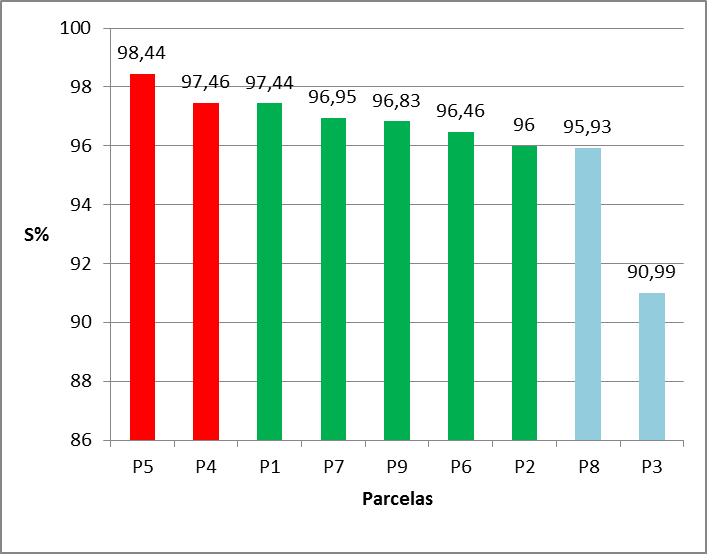 SOBREVIVENCIA(2)
Se obtuvo una sobrevivencia promedio de 96,2% al 1,6 años de establecida la plantación
Guerrero (2012) registró en la Carbonería un porcentaje de sobrevivencia  anual del 93% y;  en El Pantanal  la sobrevivencia, en similar periodo de tiempo, obtuvo un valor de 94, 03%.
DIAMETRO BASAL (1)
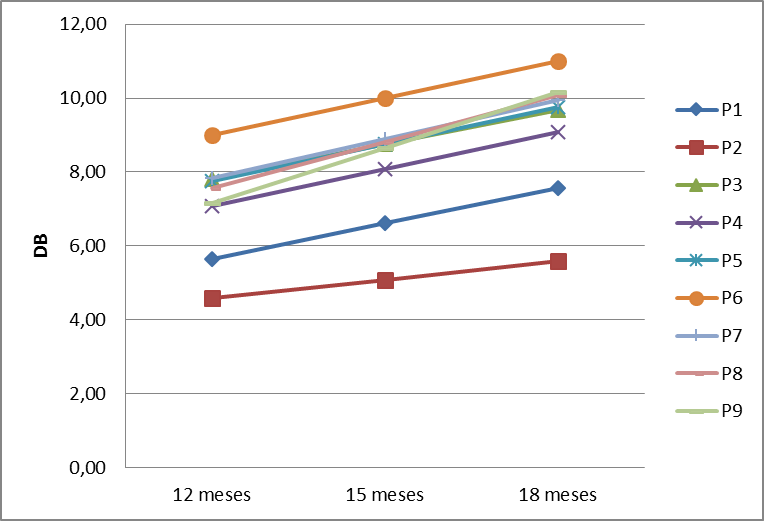 DIAMETRO BASAL (2)
Desviación (S) agrupados a dispersos.
Coeficiente de Variación (CV) se registraron porcentajes Heterogéneos
Errores estándar de las medias  (Sx) Es representativas de las mismas
DIAMETRO BASAL (3)
Diámetro  basal promedio de 9.21 mm al 1.6 años de establecida la plantación
Guerrero (2012) registro en la Carbonería un diámetro basal  promedio anual del 6.50 mm y en El Pantanal 5.37 mm
ALTURA TOTAL (1)
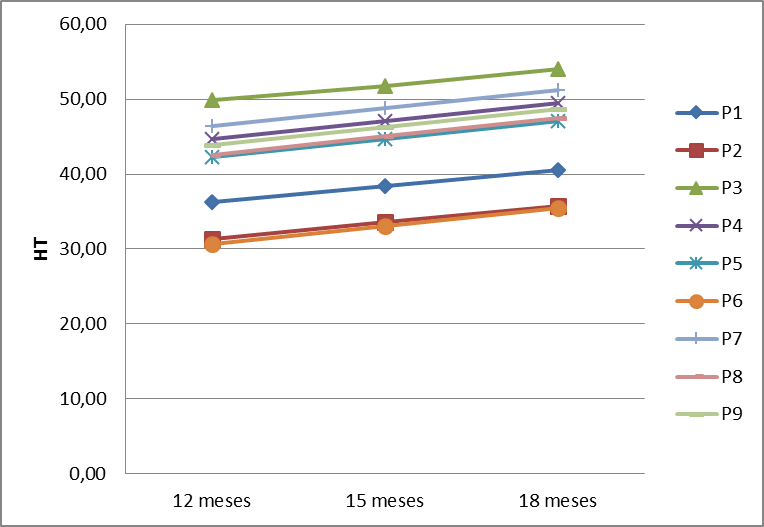 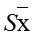 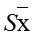 ALTURA TOTAL(2)
Desviación estándar de la media (S) de agrupados a dispersos
Coeficiente de variación (CV) relativamente homogéneos
Error estándar de las medias (Sx) son representativas de las mismas
ALTURA TOTAL(3)
Se obtuvo una altura total promedio de 45.54 cm al 1.6 año de establecida la plantación
Guerrero (2012) registro en la Carbonería una altura total promedio anual del 25.70 cm y en El Pantanal 26.52 cm
RESPUESTAS A LAS PREGUNTAS DIRECTRICES
¿Los datos dasométricos en las parcelas permanentes fueron?
Altura total, diámetro basal y sobrevivencia; cabe destacar que como es un análisis inicial no se consideraron área basal, debe evaluarse cuando la plantación presente una mayor madures.
El porcentaje de sobrevivencia que presentó la plantación de yagual fue?
De 90,99 % hasta 98,44%; con una sobrevivencia promedio de 96,28%. Lo que permite aseverar que tiene una sobrevivencia excelente
¿El crecimiento en diámetro basal y altura total de las plantas fueron?
Se determinaron un promedio de diámetro basal acumulado a los dieciocho meses de 9,21mm, con un IMA de 6,44mm/año; en cambio, en altura total acumulado se obtuvo una media general de 45,54cm con un IMA de 34,25 cm/año; en base a estos resultados se puede deducir que la especie tiene un excelente desarrollo.
CONCLUSIONES:
Se instaló nueve parcelas de 2500 m² distribuidos de acuerdo a los estratos seleccionados donde se consideró topografía, pendiente, condiciones de sitio y clima.
Al final de la investigación la sobrevivencia es de 98.44 % en la parcela P5 y con 90,99 % para la parcela P3, esta variación es debido a las condiciones climáticas existentes en la zona de investigación.
Referente al crecimiento en diámetro basal la parcela P6 tiene 11,01 mm y la parcela P2 con 5,59 mm, demostrando así  la parcela P6 una tendencia de mayor crecimiento debido a la ubicación y topografía del suelo.
Con relación a la altura la parcela P3 obtuvo el mayor crecimiento  promedio con 53,99  cm y la parcela P6 con 35,50 cm, de los datos obtenidos se puede inferir que la competencia contribuye al crecimiento de esta especie.
RECOMENDACIONES:
Por los resultados de adaptación obtenidos en la presente investigación y por ser una especie multiuso que brinda beneficios sociales, económicos y ambientales se recomienda utilizar en programas de reforestación y restauración forestal, como también para  aprovechamiento de productos forestales no maderables.
Al Ministerios del Ambiente, a través de la Dirección Provincial de Imbabura  continuar con el seguimiento de las parcelas permanentes y  tomas de datos que permita disponer información para futuras investigaciones.
A los estudiantes que están por culminar la Carrera de Ingeniería Forestal de la Universidad Técnica del Norte, realizar investigaciones de la especie (Polylepis racemosa)  en otras condiciones eda-foclimaticas que permitan determinar la sobrevivencia en el tiempo.
Para Programas y Proyectos de reforestación y restauración se sugiere utilizar el (Polyepis racemosa) debido a su adecuada adaptación y crecimiento.
Dar a conocer los resultados de la presente investigación a los estudiantes  e investigadores de especies nativas en el campo forestal.
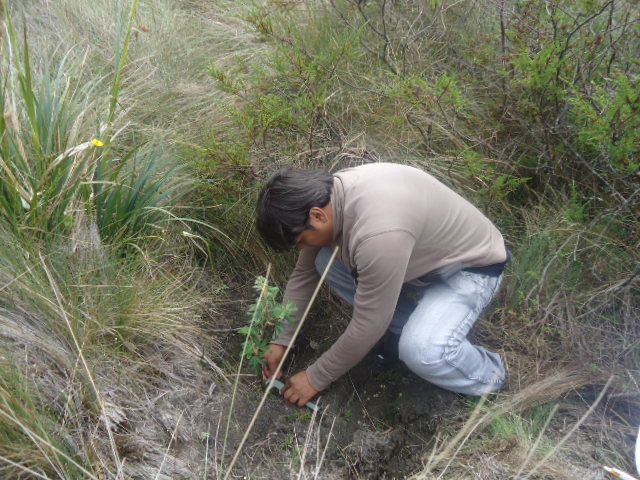 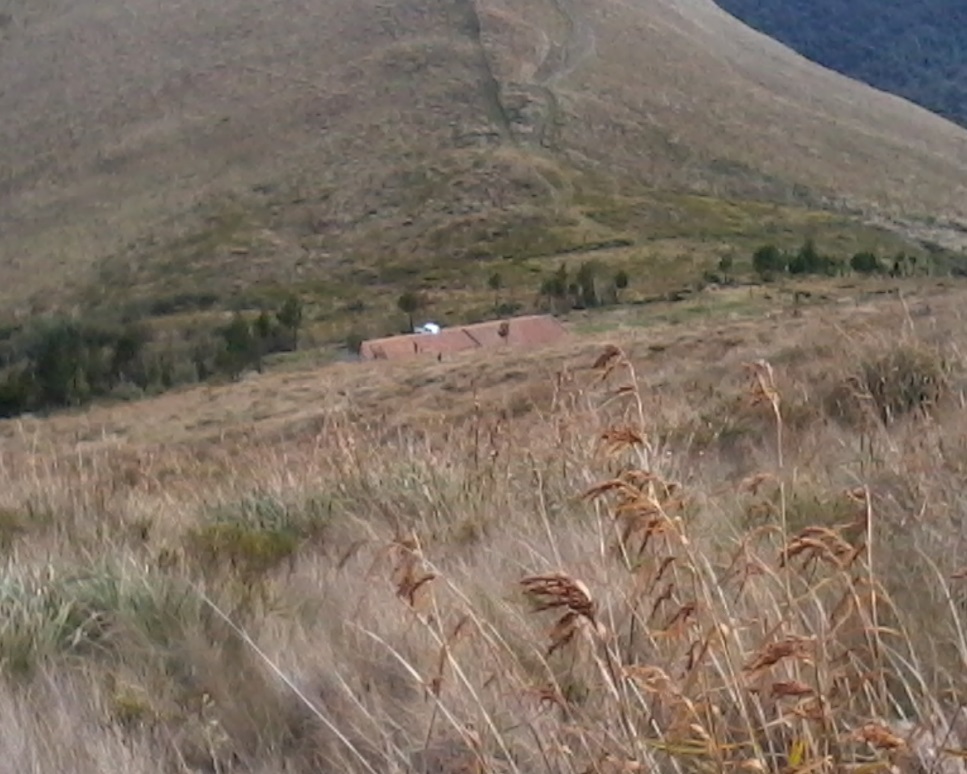 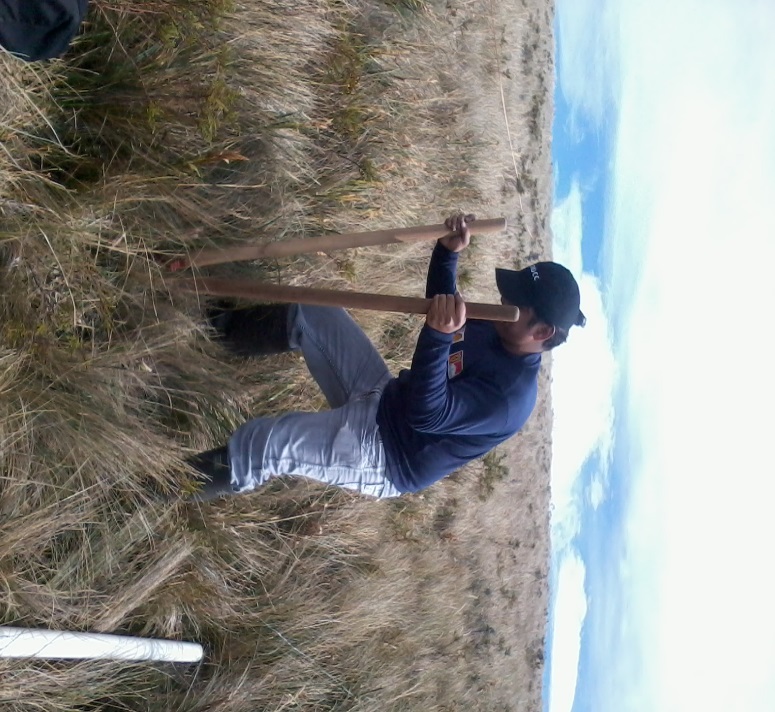 GRACIAS
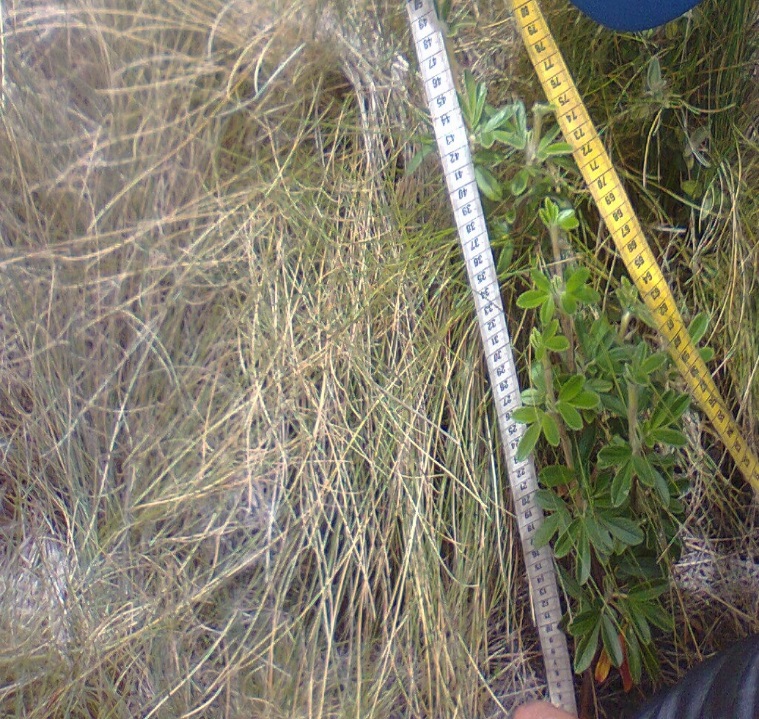 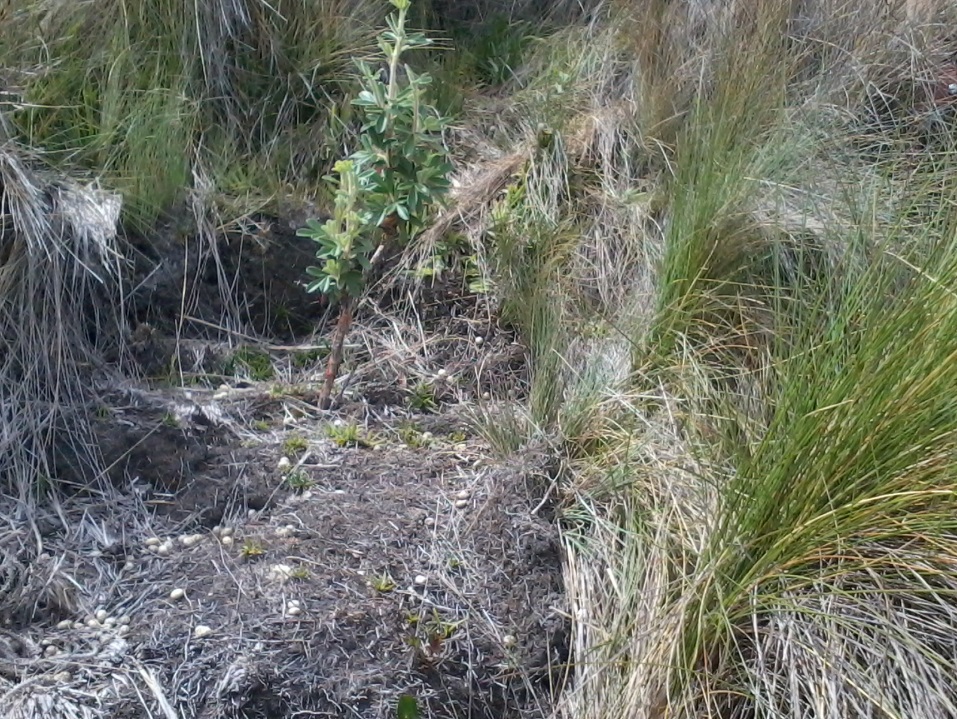 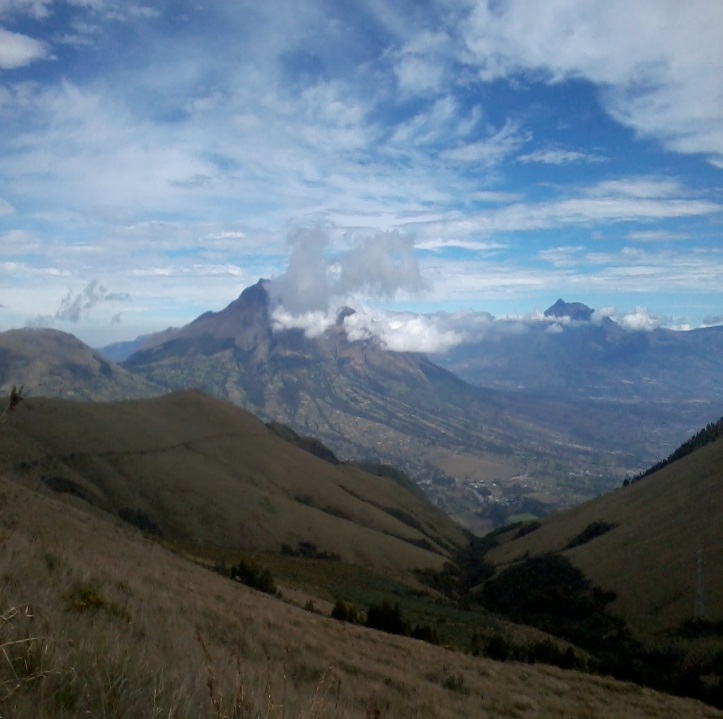